Think & Feel
(Preoccupations)
Emotions, beliefs, and thoughts about the experience.
Emotions, beliefs, and thoughts about the experience.
Emotions, beliefs, and thoughts about the experience.
Emotions, beliefs, and thoughts about the experience.
Emotions, beliefs, and thoughts about the experience.
Impactful information from others.
Environment surroundings and visual stimuli.
Impactful information from others.
Environment surroundings and visual stimuli.
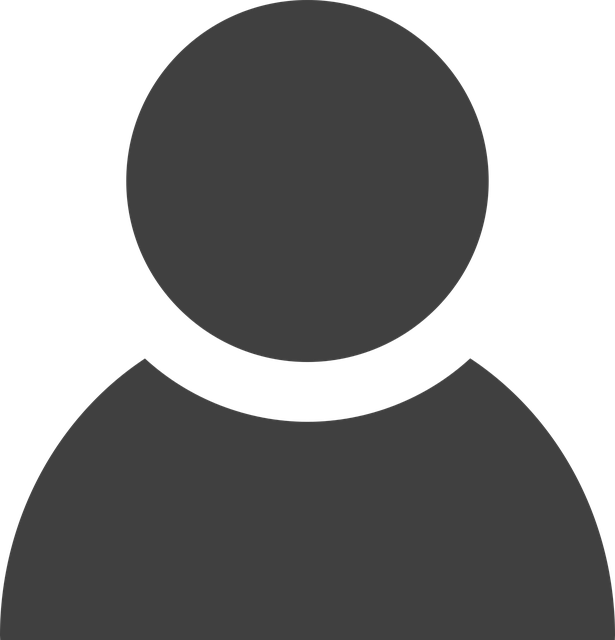 Impactful information from others.
Environment surroundings and visual stimuli.
Hear
(Influences)
See
(Environment)
Who?
Impactful information from others.
Environment surroundings and visual stimuli.
Impactful information from others.
Environment surroundings and visual stimuli.
Spoken words and observed actions.
Spoken words and observed actions.
Spoken words and observed actions.
Spoken words and observed actions.
Spoken words and observed actions.
Say & Do
(Behaviour)
Gain
Pain
Fears, frustrations, and obstacles.
Desires, needs, and potential benefits.
Fears, frustrations, and obstacles.
Desires, needs, and potential benefits.
Fears, frustrations, and obstacles.
Desires, needs, and potential benefits.
Fears, frustrations, and obstacles.
Desires, needs, and potential benefits.
Fears, frustrations, and obstacles.
Desires, needs, and potential benefits.
Instructions